ИСТОРИЯ РАЗВИТИЯ ВЫЧИСЛИТЕЛЬНОЙ ТЕХНИКИ
КОМПЬЮТЕР И ЕГО ПРОГРАММНОЕ ОБЕСПЕЧЕНИЕ
Информационные революции
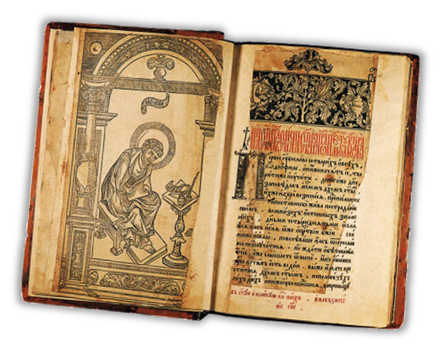 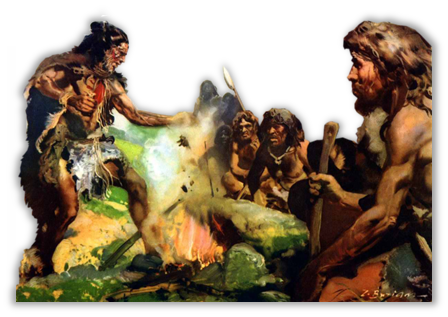 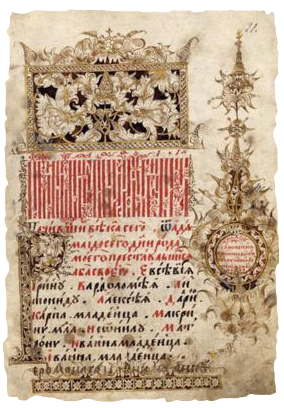 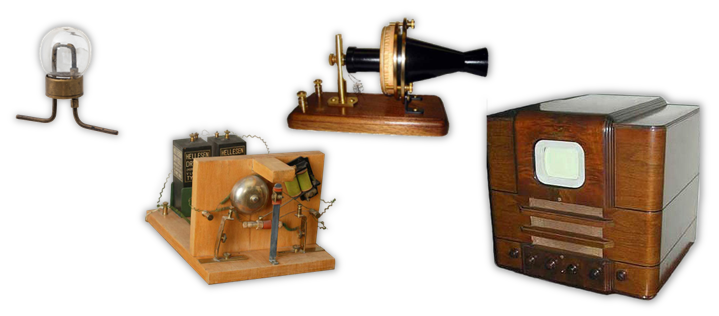 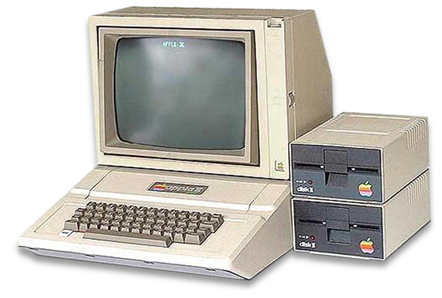 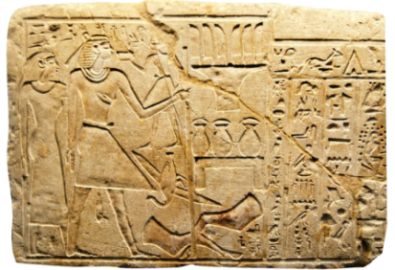 70-е гг. ХХ в.
70-е гг. ХХ в.
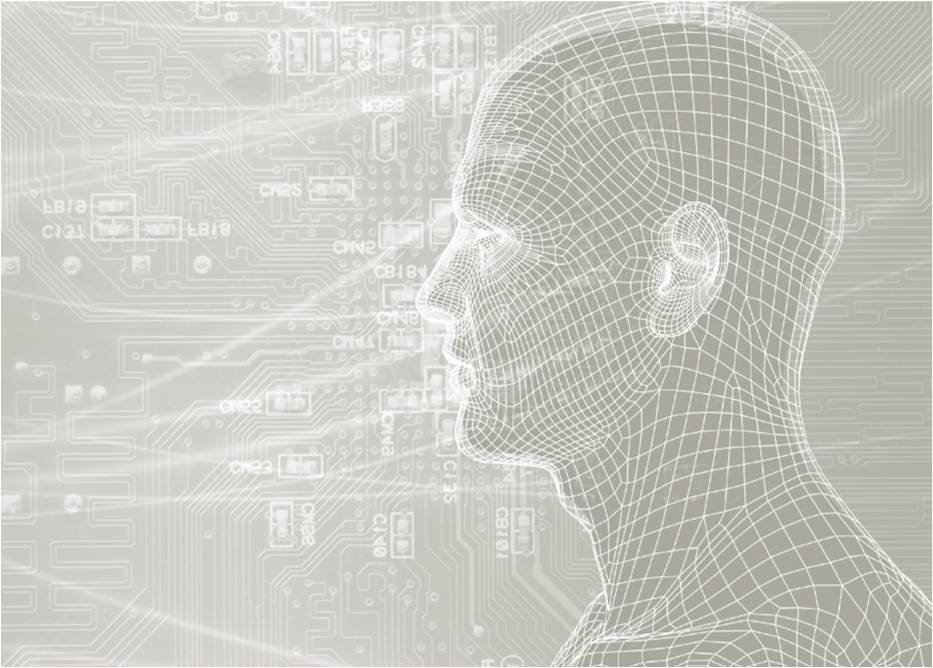 Изобретение книгопечатания как одной из первых информационных технологий

Не только сохранение информации, но и повышение её доступности и расширение сферы её распростра-нения за счёт увеличения тиражей. Широкое распространение информации, научных знаний, информационной культуры
Изобретение микропроцессорной технологии и появление персонального компьютера

Создание систем накапливания и передачи данных, внедрение компьютерных сетей, применение компьютерных информационных технологий. Формирование личности с высоким уровнем информированности и информационной культуры
Появление и распространение языка


Передача информации во времени  и в пространстве с помощью устной речи.  Запоминание информации
Изобретение
письменности


Принципиальное улучшение возможностей хранения
информации. Накапливание знаний и их передача от поколения к поколению с помощью письменных документов
Открытие электричества и создание средств коммуникации (телеграф, телефон, радио, телевизор)

Появление широкого спектра способов хранения информации. Оперативная передача и накапливание информации в достаточном объёме
Египетские иероглифы (3-е тыс. до н.э.)
ПЯТАЯ
ПЯТАЯ
Электрическая лампа А.Н.Лодыгина  (1874)
Телефон  А.Белла (1876)
Первая датированная  русская печатная книга  «Апостол» (1564)
Один из первых ПКAplle ][ (1977)
Информационная ре-волюция — карди-нальное изменение инструментальной ос-новы, способов пере-дачи и хранения информации, а также объёма информации, доступной активной части населения.
!
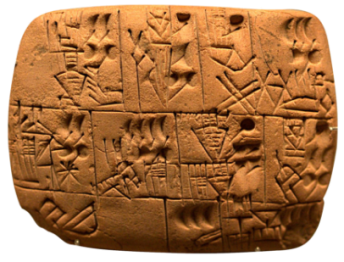 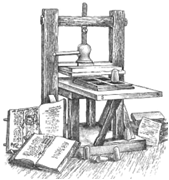 МикропроцессорIntel 4004 (1970)
художникЗденек Буриан
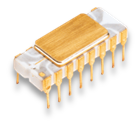 конецХIХ
конецХIХ
Радио  А.С. Попова (1895)
Электронный телевизор 
(1939)
ЧЕТВЕРТАЯ
ЧЕТВЕРТАЯ
Клинопись шумеров
(3-е тыс. до н.э.)
Русская рукописная книга (нач.IX в.)
XV –сер. XVI
XV –сер. XVI
ТРЕТЬЯ
ТРЕТЬЯ
РЕВОЛЮЦИЯ
ВТОРАЯ
ВТОРАЯ
ПЕРВАЯ
ПЕРВАЯ
[Speaker Notes: Комментарии.
Триггеры – кнопки слева]
История устройств для вычислений
Таблицы  Непера
Машина Шиккарда
Арифмометр Лейбница
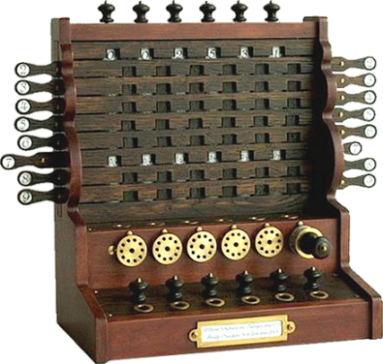 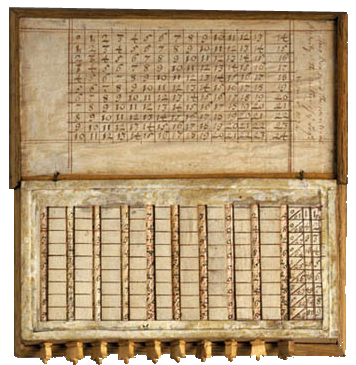 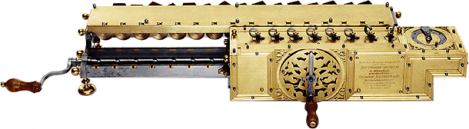 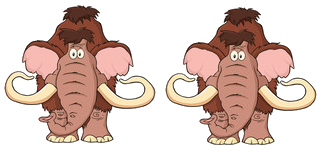 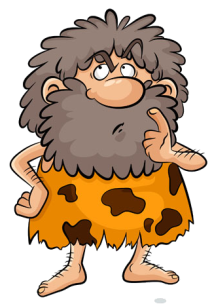 1617
1623
1673
ДОМЕХАНИЧЕСКИЙ ЭТАП                           МЕХАНИЧЕСКИЙ ЭТАП
Абак
Шкала Гюнтера
Паскалина
Машина Ч.Бэббиджа
V век до н.э.
ок. 1620
1642
1822-1833
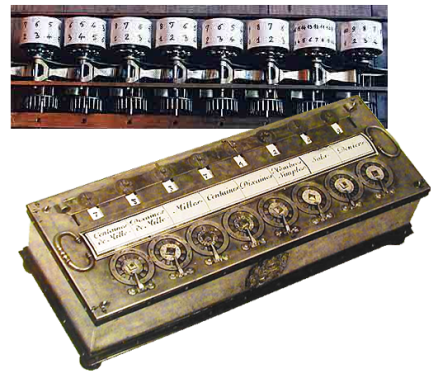 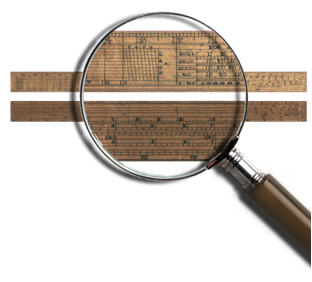 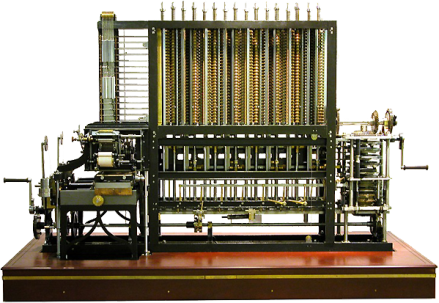 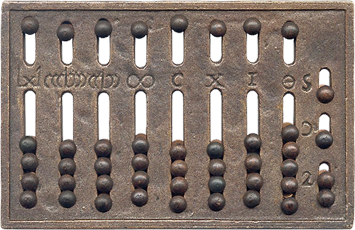 [Speaker Notes: https://ru.wikipedia.org/wiki/%D0%9F%D0%B0%D0%BB%D0%BE%D1%87%D0%BA%D0%B8_%D0%9D%D0%B5%D0%BF%D0%B5%D1%80%D0%B0]
История устройств для вычислений
Табулятор
Г.Холлерита
Компьютер 
Атанасова–Берри
ENIAC
IBM 5150 PC
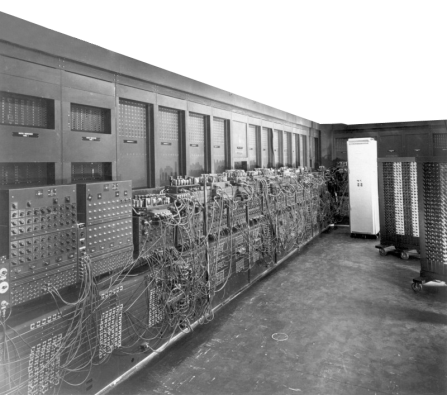 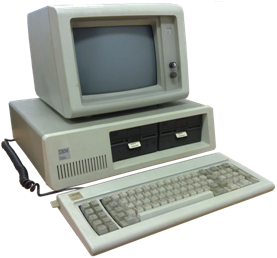 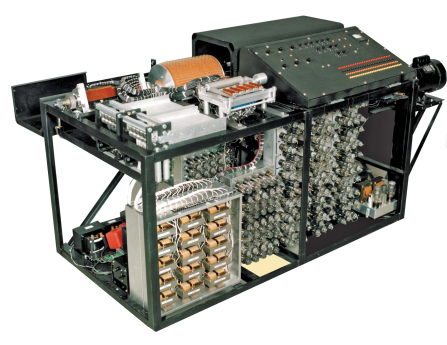 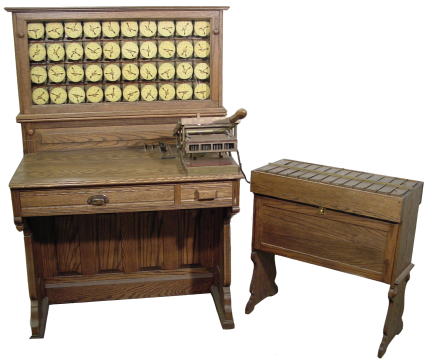 1887
1946
1942
1983
ЭЛЕКТРОМЕХАНИЧЕСКИЙ ЭТАП                         ЭЛЕКТРОННЫЙ ЭТАП
Машина Тьюринга — Велшмана
Марк I
EDSAC
Процессор 
Pentium (Intel 80586)
1952
1936
1993
1944
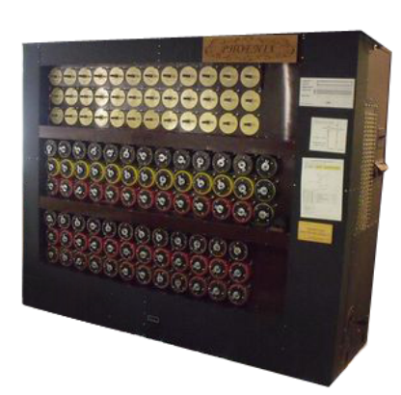 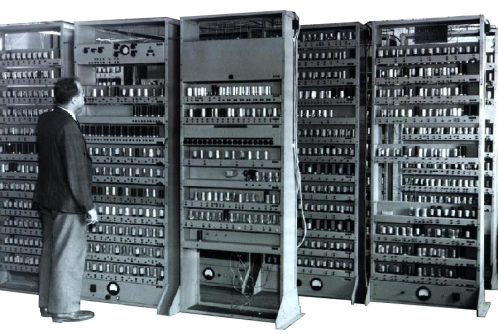 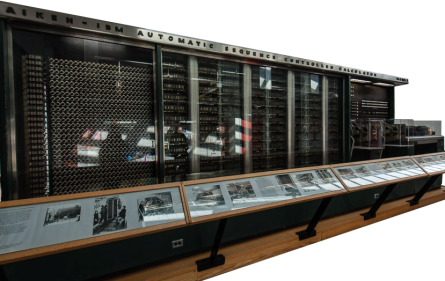 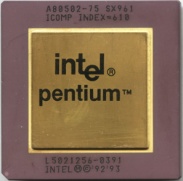 [Speaker Notes: Табулятор – перепись населения США, перфокарты
Атанасов – решение систем линейных уравнений
Машина Тьюринга – Велшмана – код энигма
Марк I - первой полностью автоматической вычислительной машиной, не требовавшей какого-либо вмешательства человека в рабочий процесс.]
Поколения ЭВМ
Электронная лампа
Транзистор
Интегральная схема
Большая интегральная схема
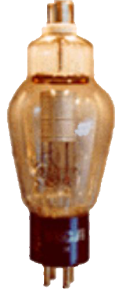 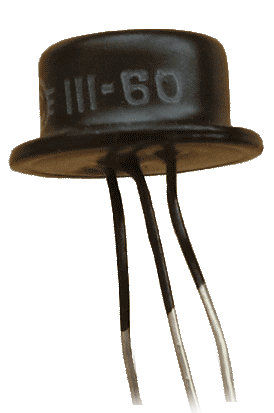 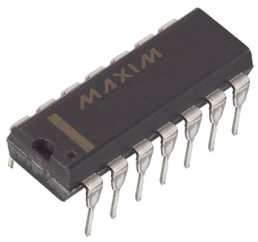 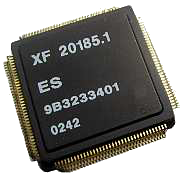 ПЕРВОЕ
ВТОРОЕ
ТРЕТЬЕ
ЧЕТВЕРТОЕ
1940                      1950                           1960                             1970
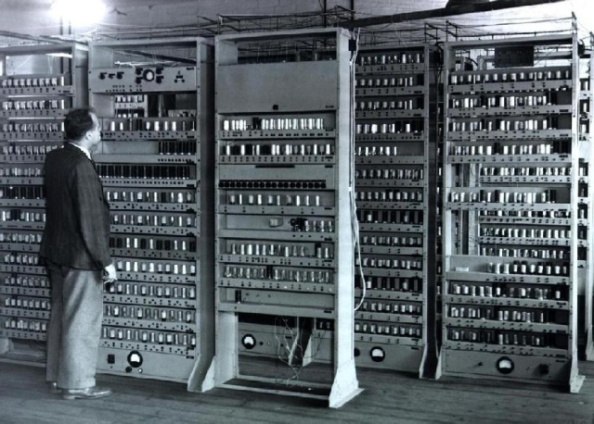 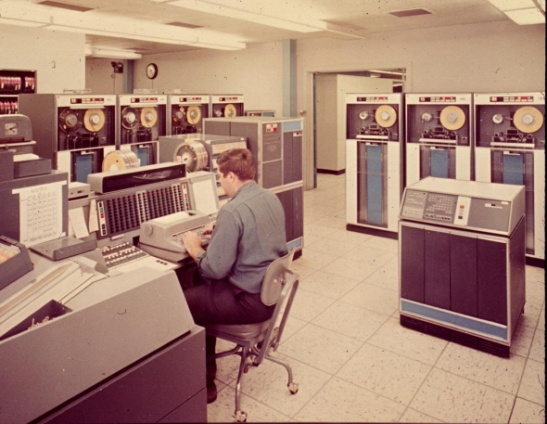 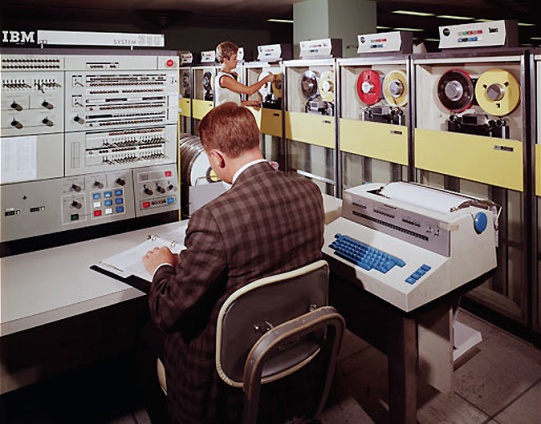 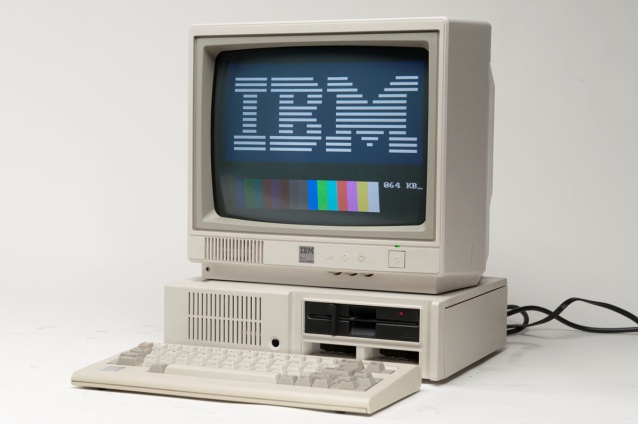